Самолеты — это летательные аппараты для полетов с помощью двигателей и крыльев. Это нужные машины: они возят людей, доставляют тяжелые грузы. Все самолеты вместе называются авиацией.
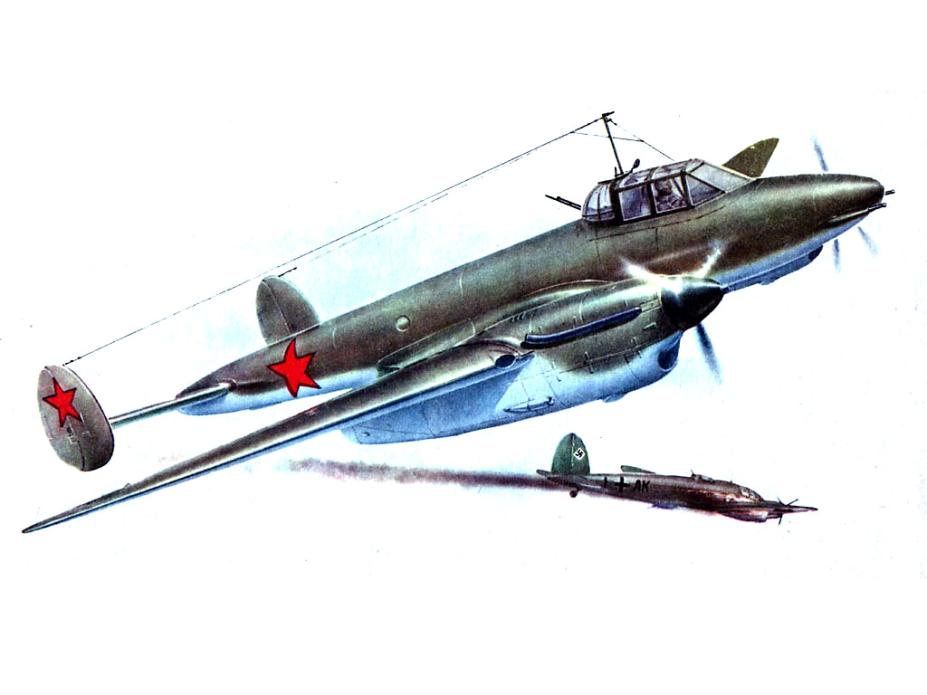 Гипотеза:       советские самолёты, участвовавшие в  Курской битве лучше, чем фашистские, что помогло одержать победу в Курском сражении 1943 года.
Цель:   проверить выдвинутую гипотезу,  доказав  или опровергнув  её  о  том, что  советские  военные самолёты лучше, чем самолеты противника.
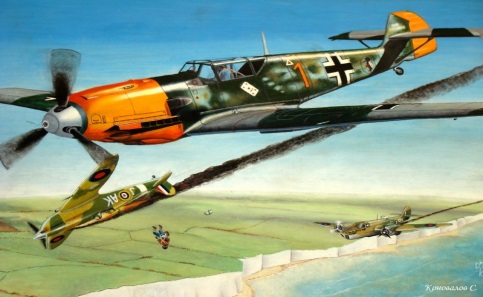 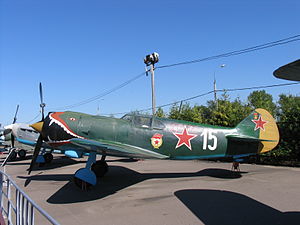 Задачи: 
- познакомиться с историей самолетостроения
- сравнить некоторые технические показатели советских и фашистских самолетов;
- составить сравнительные таблицы;                                                                
- наглядно показать на диаграммах преимущество одной из сторон военных действий в небе;
- сделать выводы, подтверждая или опровергая выдвинутую мной гипотезу.
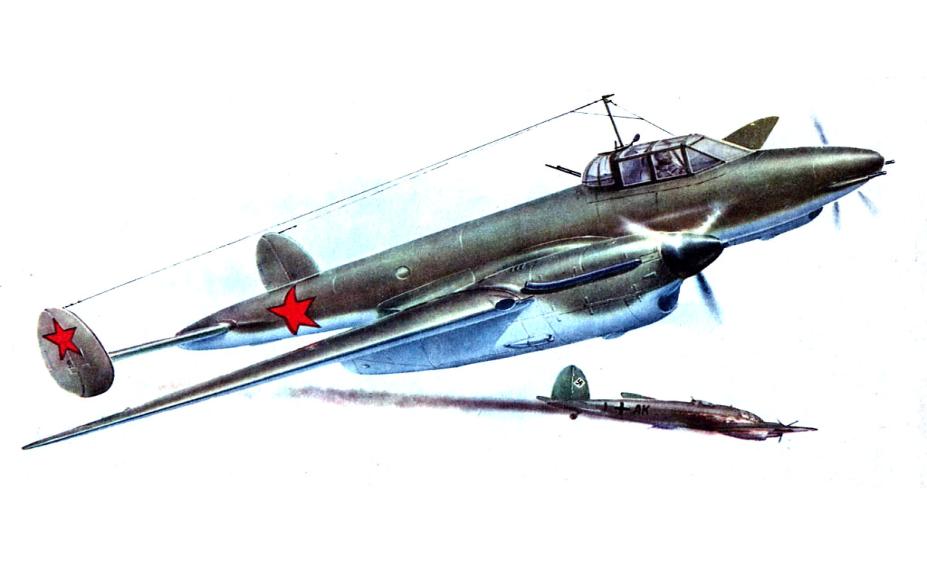 Исследовательская   часть.
Какие же самолеты, кроме уже упомянутых выше, участвовали в Курской битве в 1943 году?   Продолжаю поиск и изучение! 
        Читаю в литературе и нахожу в интернете, что 
- с советской стороны:       Ту-2, Ил-2, Ла-5, Як-1, 
со стороны противника – самолёты:  Фв-190, Ме-109, Ю-87, Хейнкель-129.  

Но так как эффективной ударной силой являются ИСТРЕБИТЕЛИ, то меня больше всего, конечно, заинтересовали они. 
   Поэтому-то  я  и выбрал для сравнения самолёты-истребители Курской битвы:
- фашистский  истребитель  Фв – 190;
- советский   истребитель  Як-1.
Самолёт противника:   Фв-190
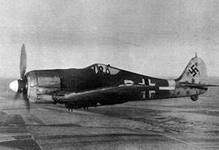 Советский   истребитель:   Як-1
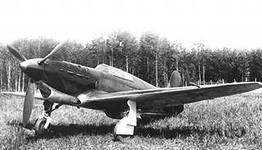 «А  НАШИ  ЛУЧШЕ!   Самолеты-истребители  Курской битвы 1943 года»
Диаграммы Фв-190  и  Як-1
Максимальная высота, м 


I.Вывод №1 :  Як-1 
поднимается  в  небо 
гораздо выше, чем Фв-190.
Дальность полёта, м
I.Вывод №2:   здесь 
Як-1  явно проигрывает 
фашистскому 
истребителю   Фв-190.
«А  НАШИ  ЛУЧШЕ!   Самолеты-истребители  Курской битвы 1943 года»
Максимальная скорость км/ч
I.Вывод №3: ура! 
У нашего Як-1 – 
скорость выше!
Тяговооружённость, Вт/кг

 I.Вывод №4: и по показателю 
   тяговооружённость 
        преимущество 
        на стороне Як-1
«А  НАШИ  ЛУЧШЕ!   Самолеты-истребители  Курской битвы 1943 года»
Список наиболее известных авиаторов:
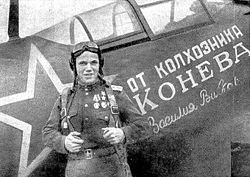 Когда я читал и писал о 
храбром Иване Никитовиче 
Кожедубе, 
то понял, что сила воли, 
отличные знания, 
мужество, героизм и 
стремление к победе, безграничная любовь к Родине 
таких же богатырей – наших воинов, наших прадедов – 
в защите родных и близких людей, всего советского народа 
на фронтах и в тылу – 
главная  решающая сила ;  
конечно же, наряду с танками, артиллерией и моей любимой
 авиацией.
 Вот, в единстве , что  привело  к  Победе  в  Курской битве 1943 года,
и  в  целом  в  Великой Отечественной войне 1941-1945 годов.
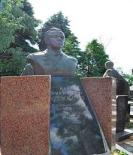 Литература.  Сайты:
Курская битва 1943. ВОв 1941-1945гг.  Энциклопедия, 1985. - С. 392-394.
 Давыдков В. И. Анализ Курской битвы (историко-документальная эпопея). - Курск, 2005.
Тимохович И. В. Советская авиация под Курском. М.: Воениздат, 1959.- 120 с.
И. Н. Кожедуб Неизвестный Кожедуб. Служу Родине. (Величайшие советские асы) - М.: Яуза, Эксмо, 2009. 368 с.  
 http://www.encyclopaedia-russia.ru/article.php?id=535 
 http://images.yandex.ru/yandsearch?text=%D0%AF%D0%BA-1&pos 
http://commons.wikimedia.org/wiki/File:Kozhedub2.jpg?uselang=ru  
http://airaces.narod.ru/abc/k.htm 
Материал из викисклада (Wikimedia Commons) kimedia.org/wiki/Category:Ivan_Kozhedub?uselang=ru
СПАСИБО ЗА ВНИМАНИЕ!